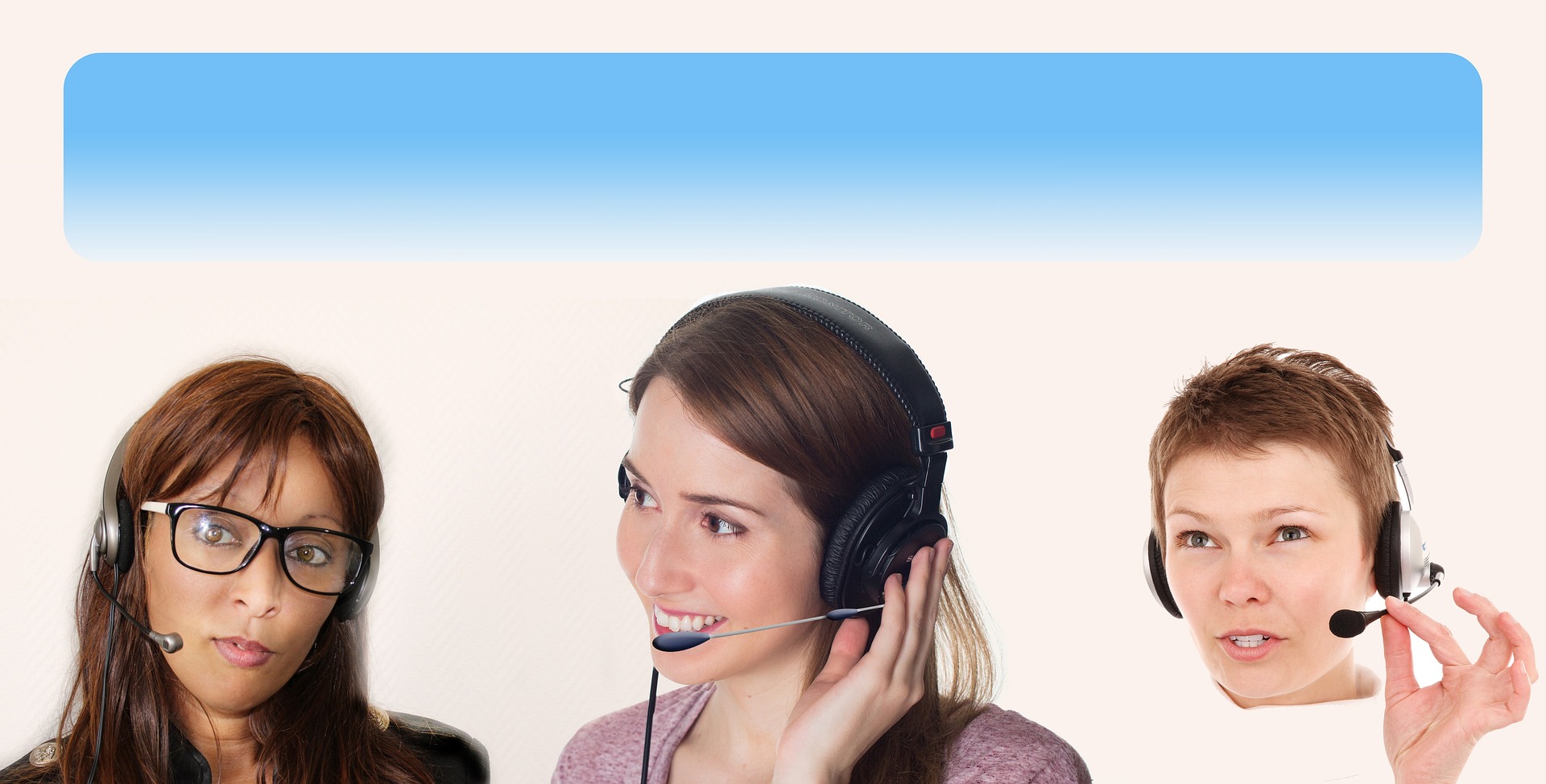 Työpuhelun hoitaminen
Yleisiä ohjeita
Muista, että edustat työnantajaasi
Tarkista, onko olemassa käytäntöä millä tavalla puhelimeen vastataan tai miten esittäydytään, kun soitetaan työpuhelu
Vastausesimerkki: ”yritys, nimi” (Yritys X, Matti Meikäläinen)
Esittelyesimerkki: ”Matti Meikäläinen soittaa Yritys X:stä, hei.”
Ole kohtelias ja ystävällinen
On hyvä tapa tiedustella puhelun aluksi, onko toisella aikaa puhua juuri nyt.
Mieti, kuinka muodollinen ja virallinen sinun kuuluu olla. 
Vieras asiakas vai tuttu kollega?
Huomioi ympäristö
Varmista rauhallinen tila, jotta taustameteli ei häiritse sinua eikä toista osapuolta
Työelämän suomea: Yleisiä ohjeita työpuhelun hoitamiseen (aalto.fi)
https://duunitori.fi/tyoelama/jannittaako-puhelinsoitto-4-tapaa-onnistua
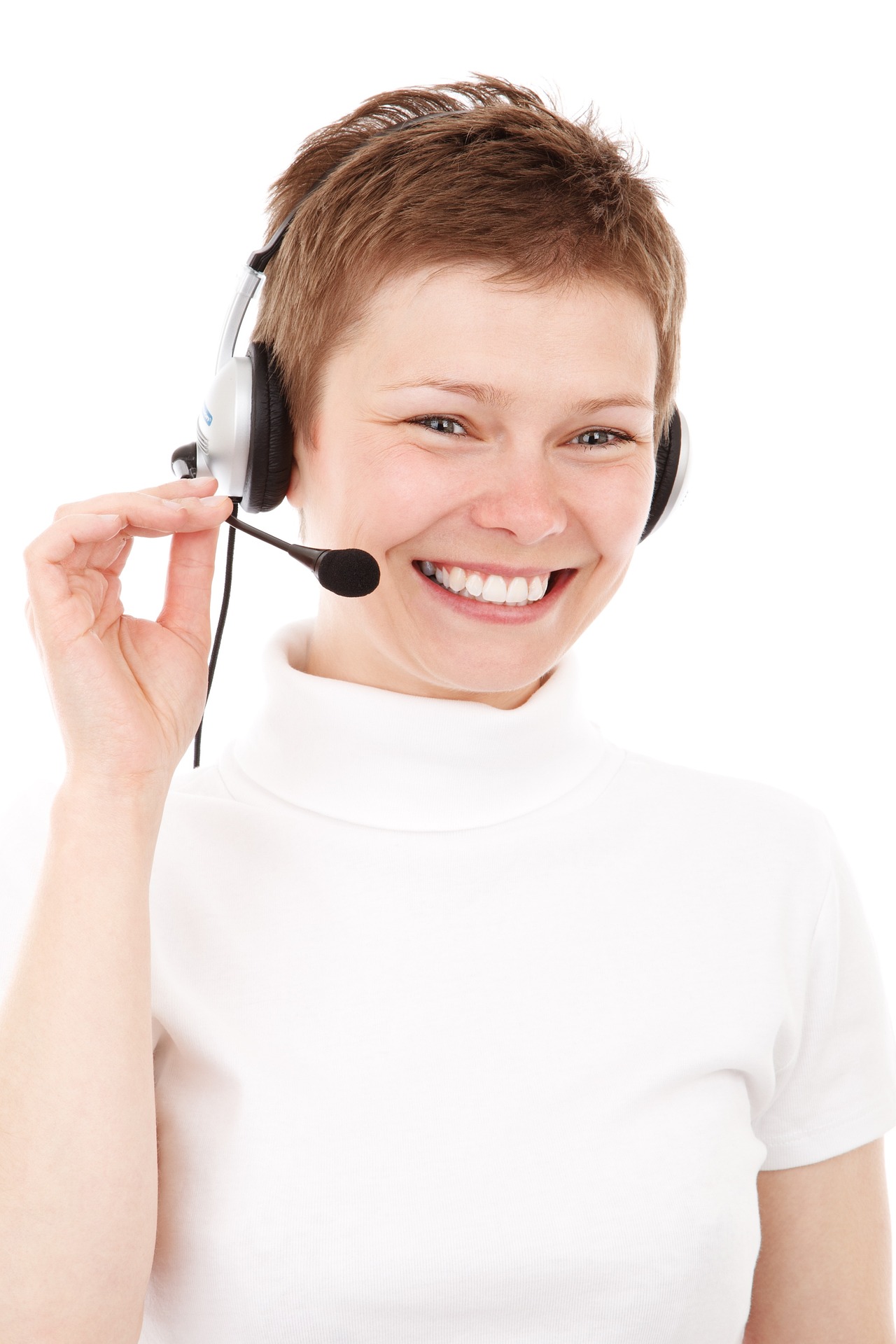 Puhelun aikana
Soittaessasi aloita puhelu (esittäytymisen jälkeen) kertomalla, mitä asia koskee. Mene tämän jälkeen vasta yksityiskohtiin.
Asian ymmärrettävyyden kannalta
Puhu selkeästi ja kuuluvalla äänellä.
Puhu riittävän rauhallisella puherytmillä.
Painota tärkeitä asioita, toista tarvittaessa.
Puhu ytimekkäästi, älä jaarittele.
Toista ja varmista tärkeät nimi- ja numerotiedot. 
Kertaa puhelun lopussa keskeiset, sovitut asiat.
Kirjoita tärkeät asiat muistiin.